Literograph
A Literary Cartographical Experience
Stories and Maps
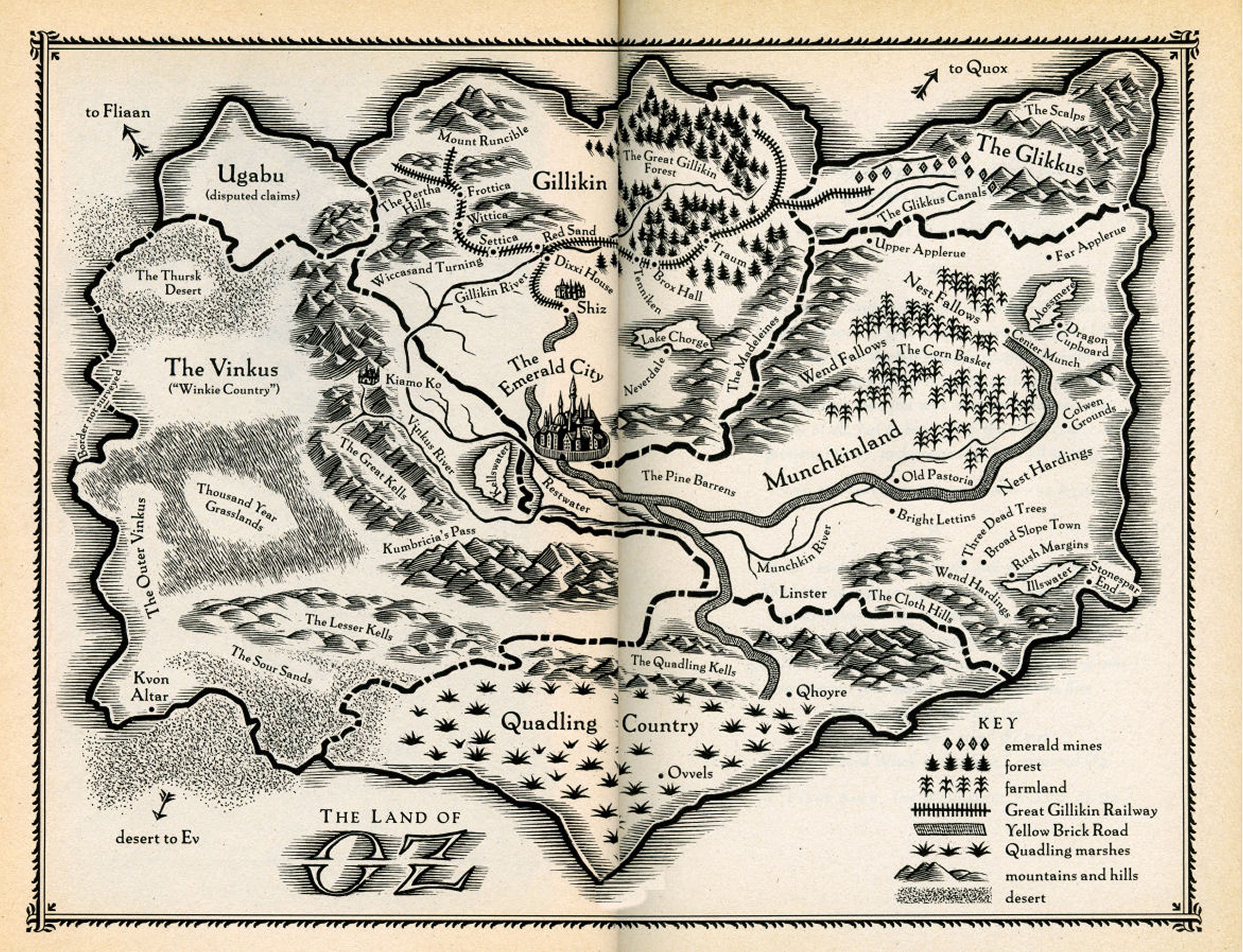 What is it?

How I built it

Bugs & Future Versions
Are you satisfied?
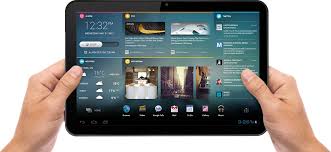 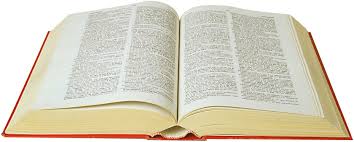 What is it?
A Web App that works as tool to enrich the process of reading and writing stories.

 PRINTED TEXT   ———>>>   HYPERTEXT 

CHRONOLOGICAL   ———>>>   CARTOGRAPHICAL
How I built it
TECH SPEC:
	1. DJANGO 
	2. SQLITE 
	3. GOOGLE MAPS JAVASCRIPT API 
	4. HEROKU (+ POSTGRES)

UI and UX
Interface
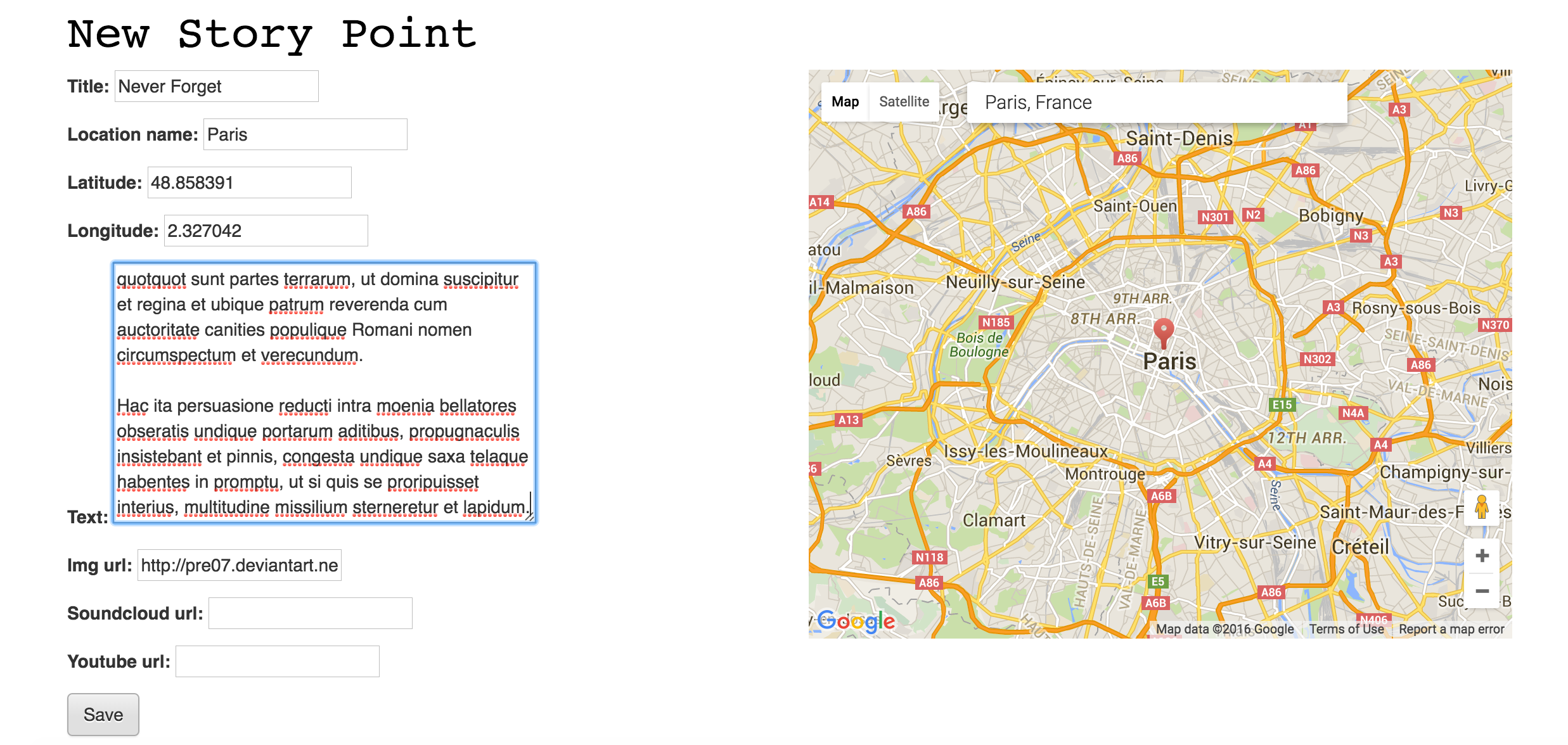 Writer’s  View
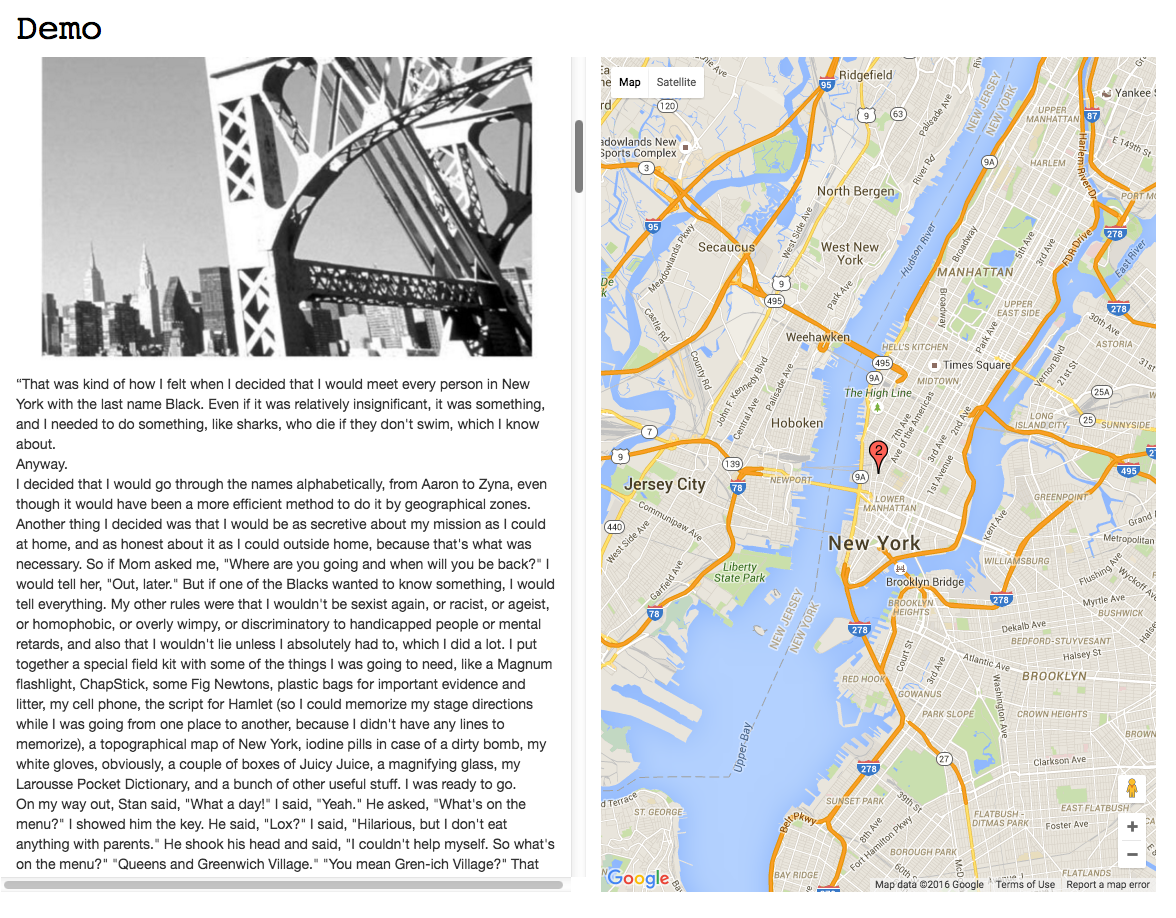 Interface
Reader’s View
Bugs
[X]	SQLITE  |  POSTGRES
[  ]	MAP’S ZOOM & ANIMATION
[  ]	URL INSECURE

SHARE FRUSTRATIONS ABOUT THE DESIGN
Future Versions
Language (Etymology)
School (Geography, History, Literarure)
Related Facts (Art, History, Politics, Natural Facts)
Testimonial videos
Cameras & Microphones
Fictional Maps
Reading Modes
Chronological
Topographic
Perspective
CONCLUSION
1- Transform the experience of reading and writing stories

2- Fullstack project

3-  Issues and further
By: Daiane Bushey